Толерантность
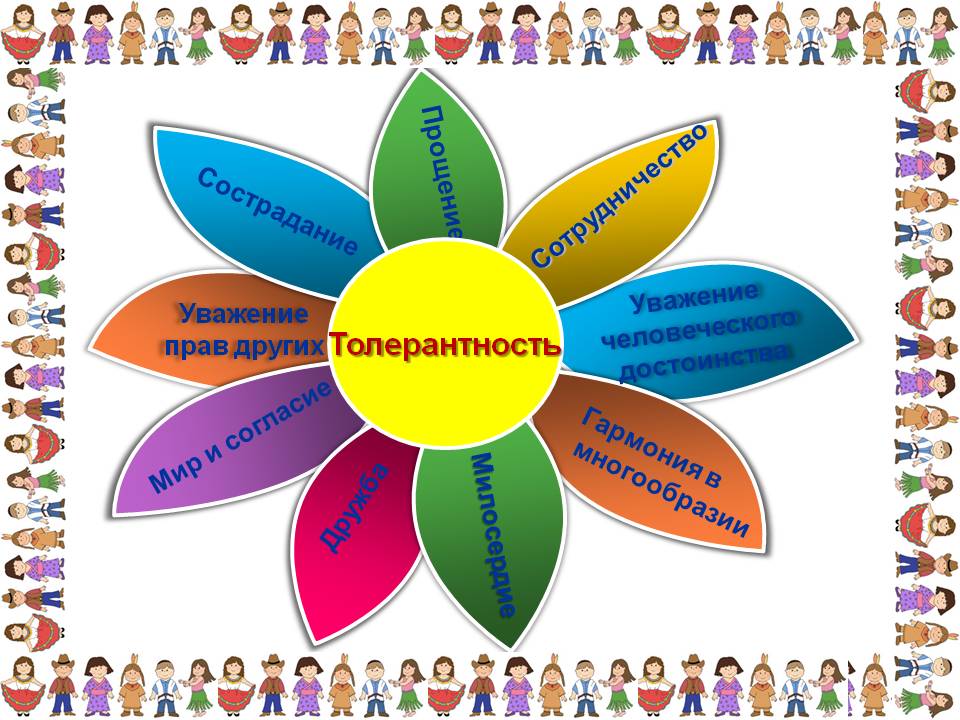 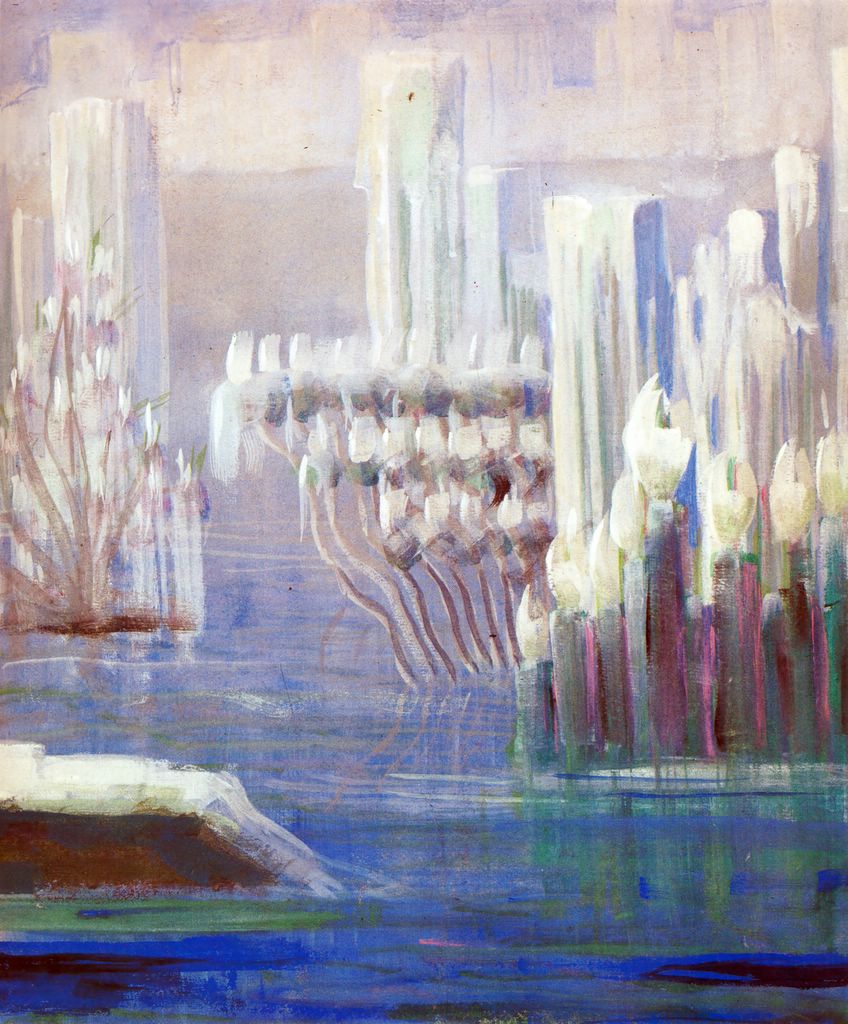 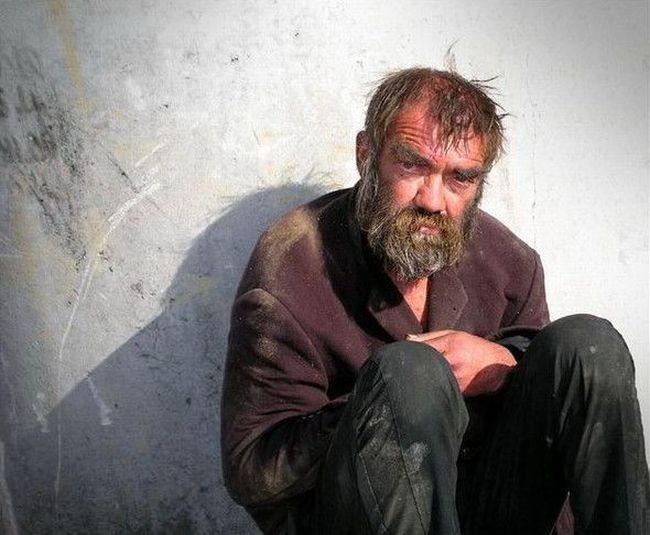 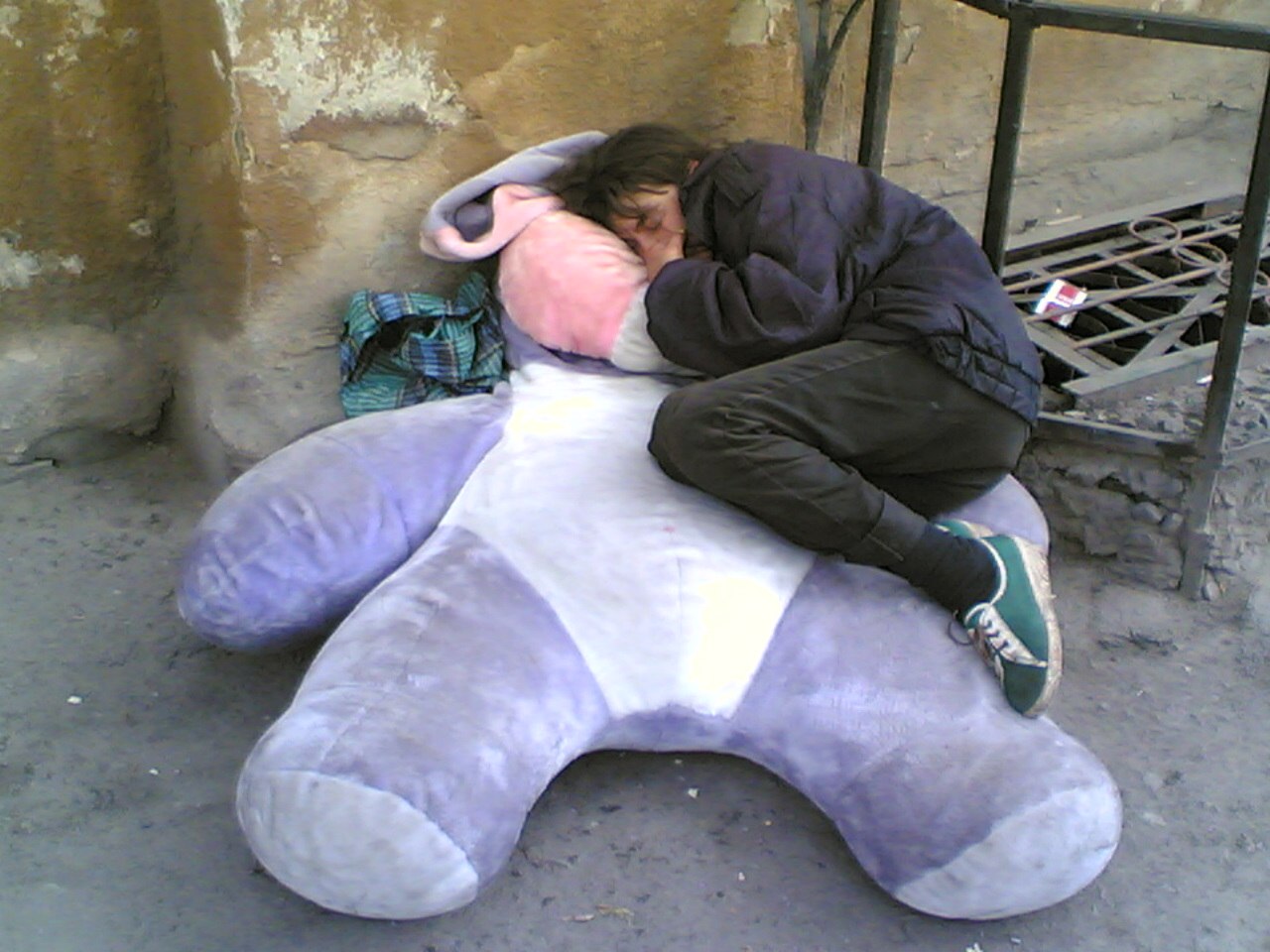 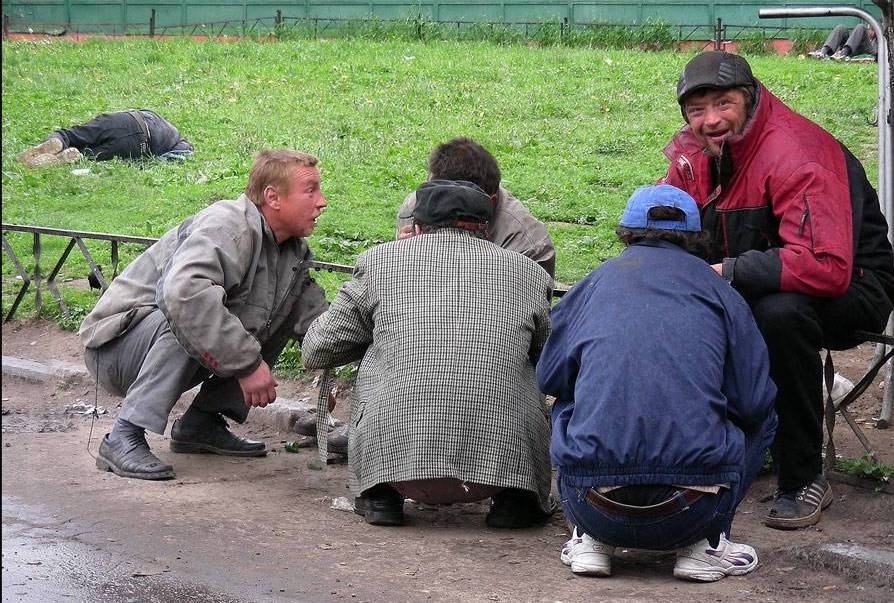 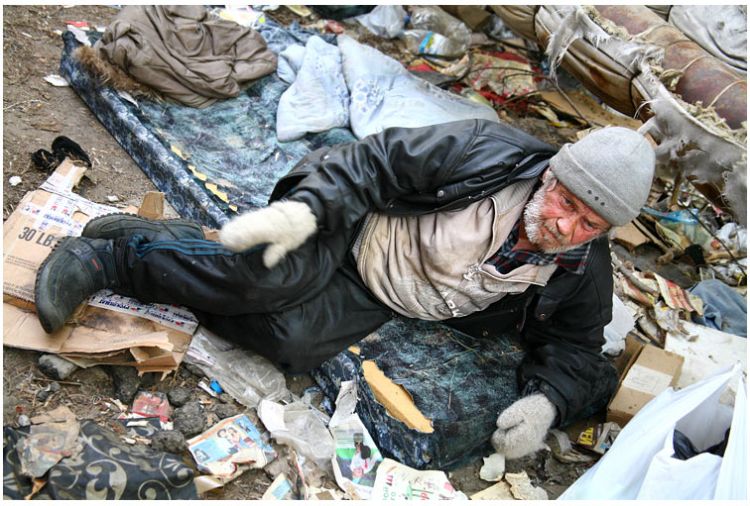 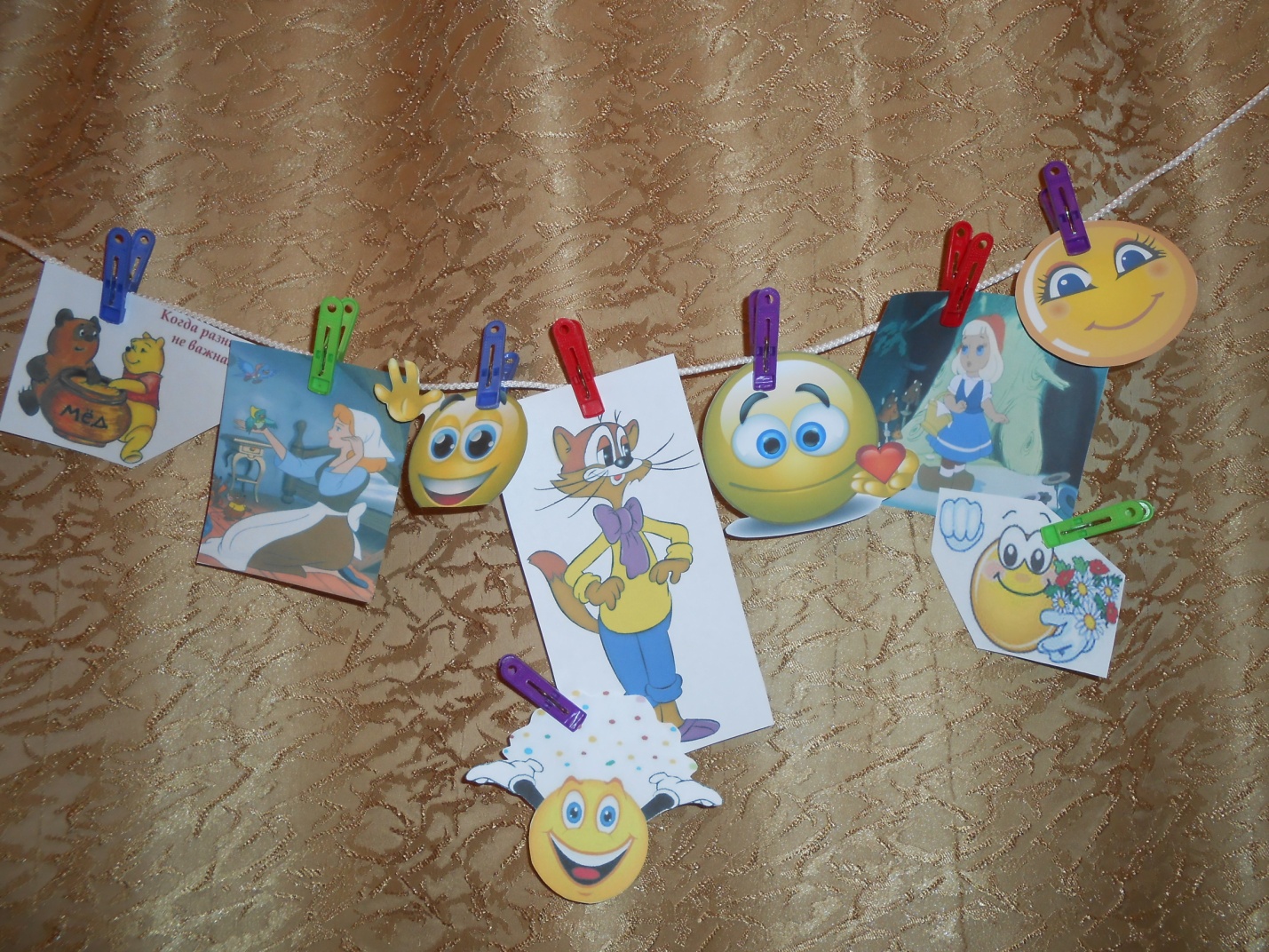 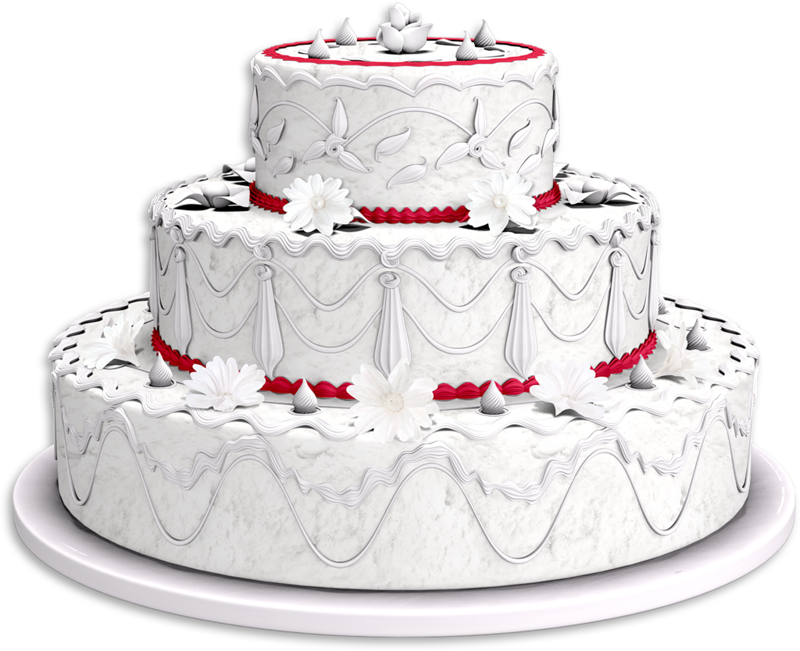 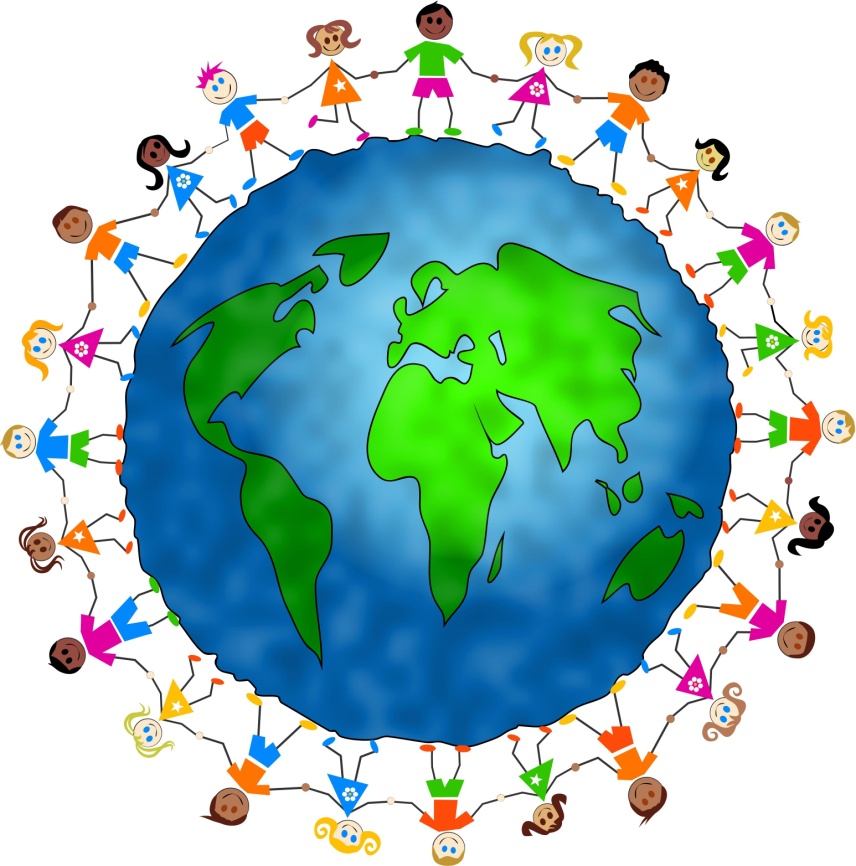